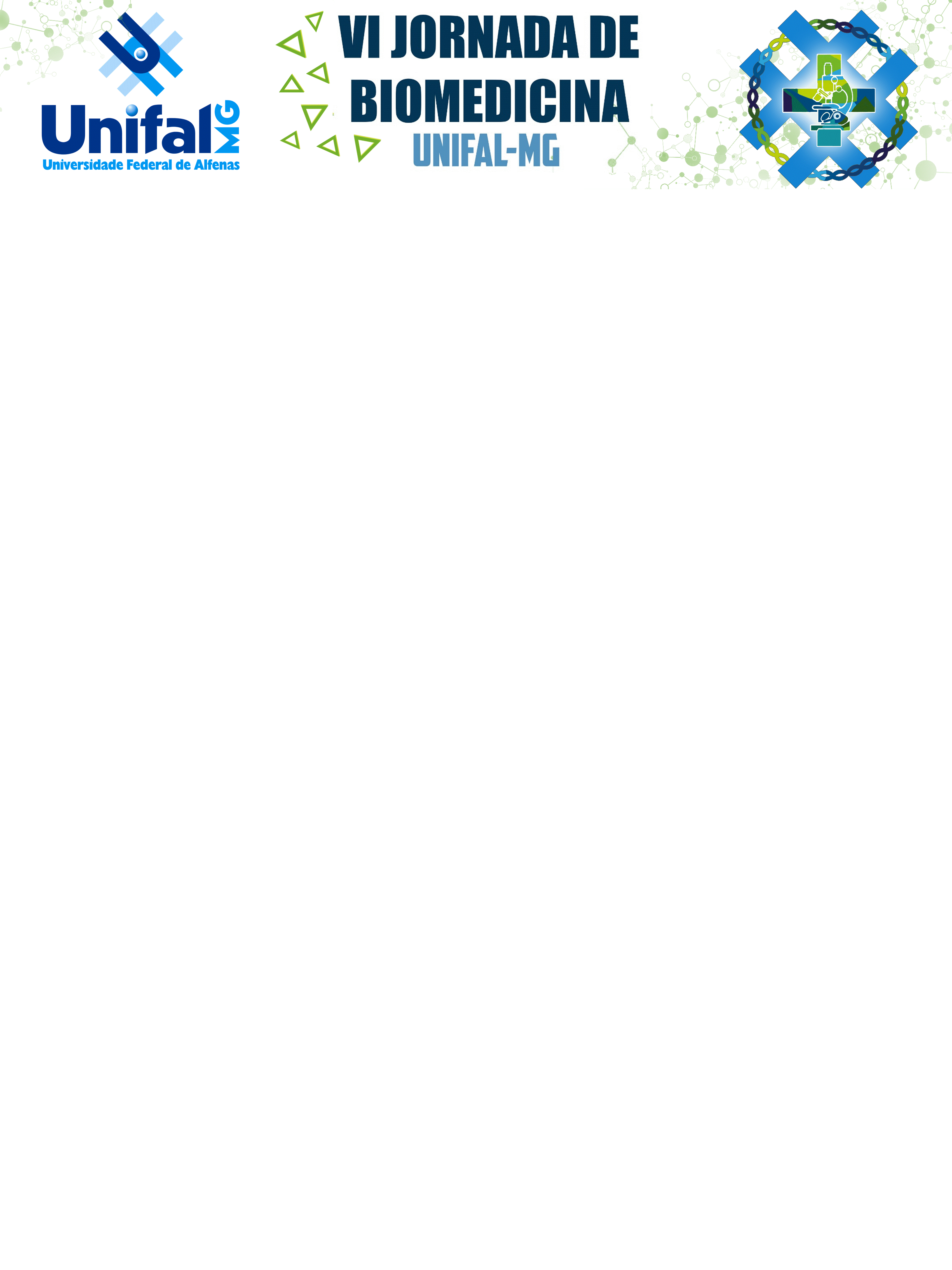 Pôster 000
TÍTULO
Autor1, Autor2, Autor3, Autor4, Autor5 
Afiliação 1
Afiliação 2
INTRODUÇÃO
RESULTADOS E DISCUSSÃO
Text text text text text text text text text text Text text text text text text text text text text Text text text text text text text text text text Text text text text text text text text text text Text text text text text text text text text text Text text text text text text text text text text Text text text text text text text text text text Text text text text text text text text text text Text text text text text text text text text text Text text text text text text text text text text Text text text text text text text text text text Text text text text text text text text text text Text text text text text text text text text text Text text text text text text text text text text Text text text text text text text text text text Text text text text text text text text text text Text text text text text text text text text text
Text text text text text text text text text text Text text text text text text text text text text Text text text text text text text text text text Text text text text text text text text text text Text text text text text text text text text text Text text text text text text text text text text Text text text text text text text text text text Text text text text text text text text text text Text text text text text text text text text text Text text text text text text text text text text Text text text text text text text text text text Text text text text text text text text text text Text text text text text text text text text text Text text text text text text text text text text Text text text text text text text text text text Text text text text text text text text text text Text text text text text text text text text text Text text text text text text text text text text Text text text text text text text text text text
OBJETIVO
CONCLUSÃO
Text text text text text text text text text text Text text text text text text text text text text Text text text text text text text text text text Text text text text text text text text text text
Text text text text text text text text text text Text text text text text text text text text text Text text text text text text text text text text Text text text text text text text text text text Text text text text text text text text text text Text text text text text text text text text text Text text text text text text text text text text Text text text text text text text text text text
MATERIAIS E MÉTODOS
Text text text text text text text text text text Text text text text text text text text text text Text text text text text text text text text text Text text text text text text text text text text Text text text text text text text text text text Text text text text text text text text text text Text text text text text text text text text text Text text text text text text text text text text Text text text text text text text text
FINANCIAMENTO
Text text text text text text text text text text Text text text text text text text text text text Text text